Maps of Monitors for 2022 Monitoring Meeting
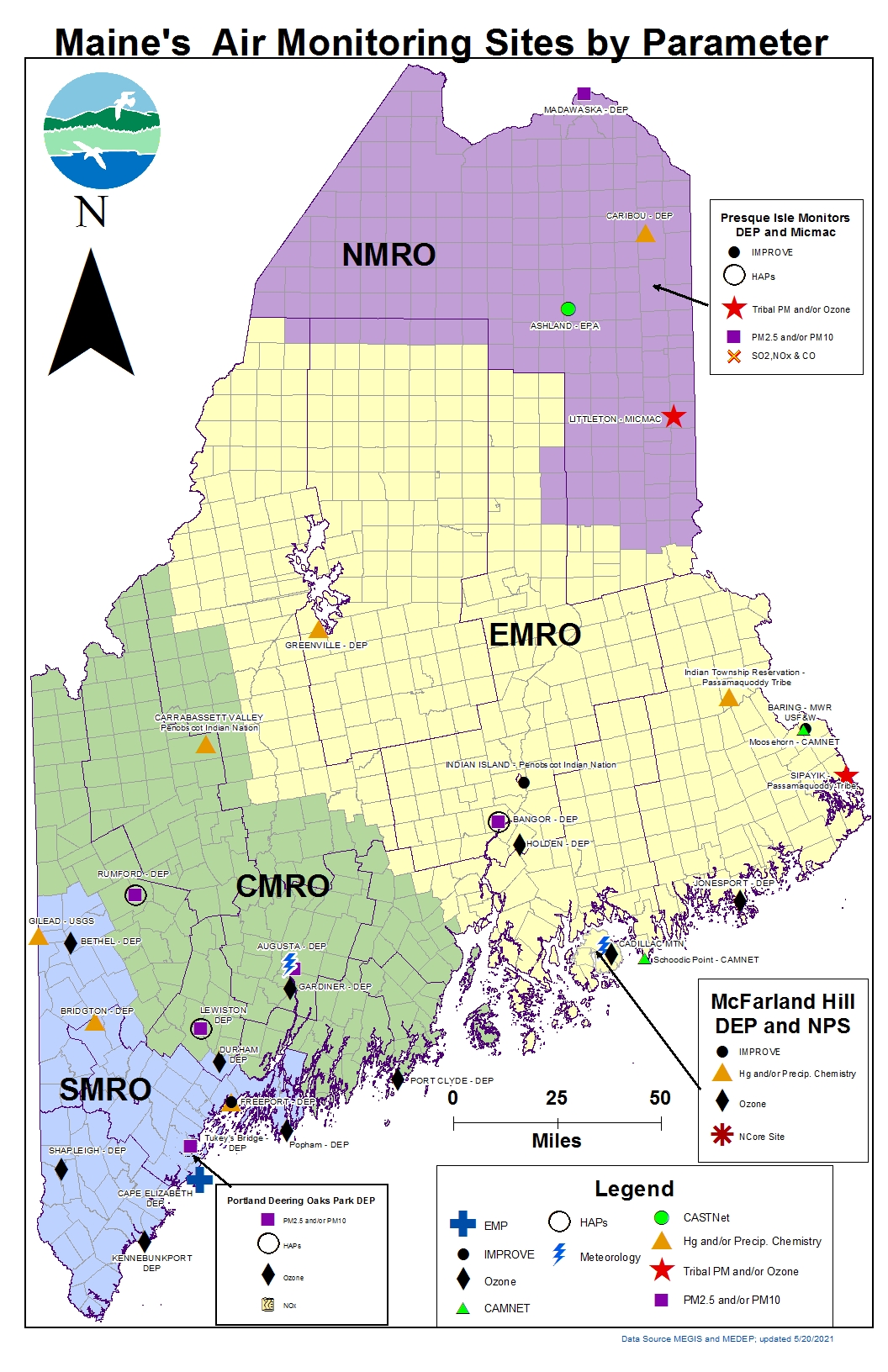 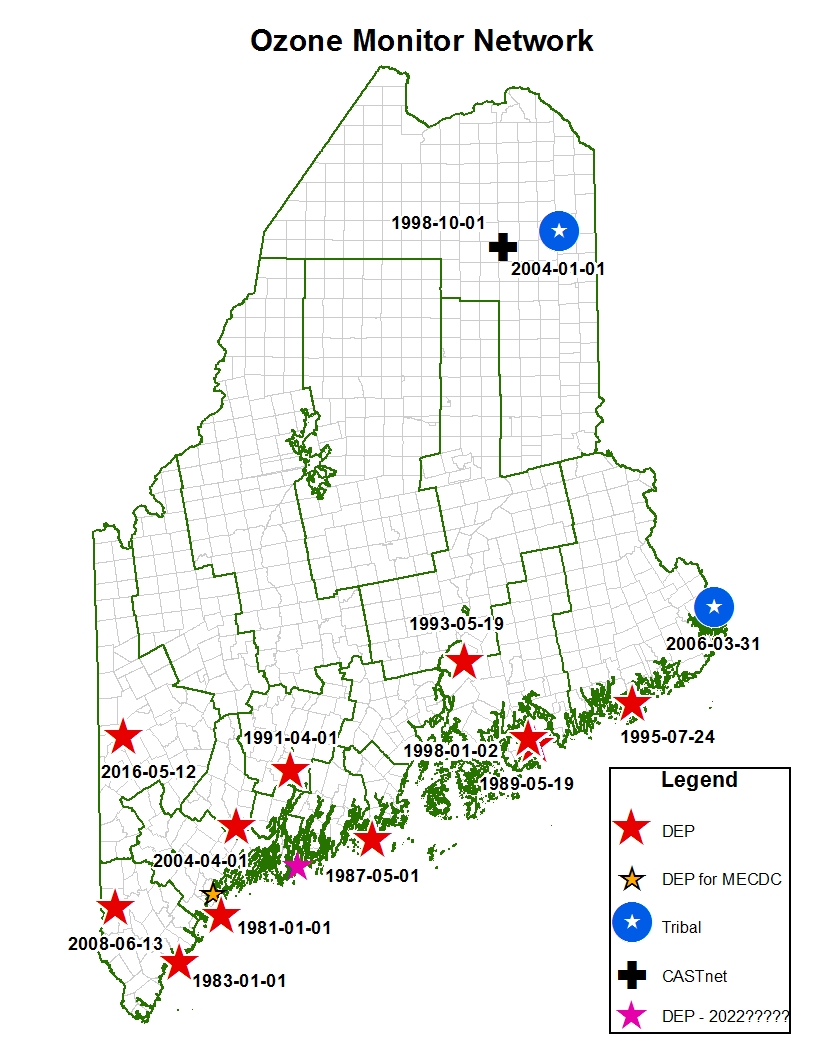 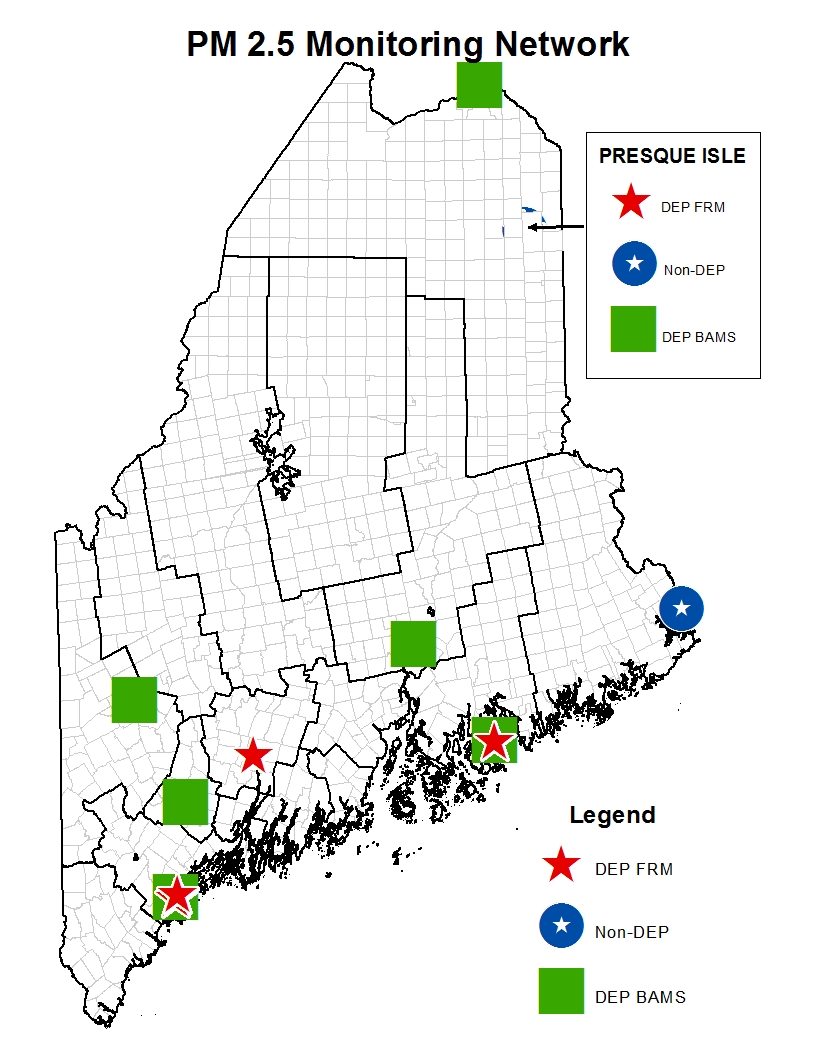 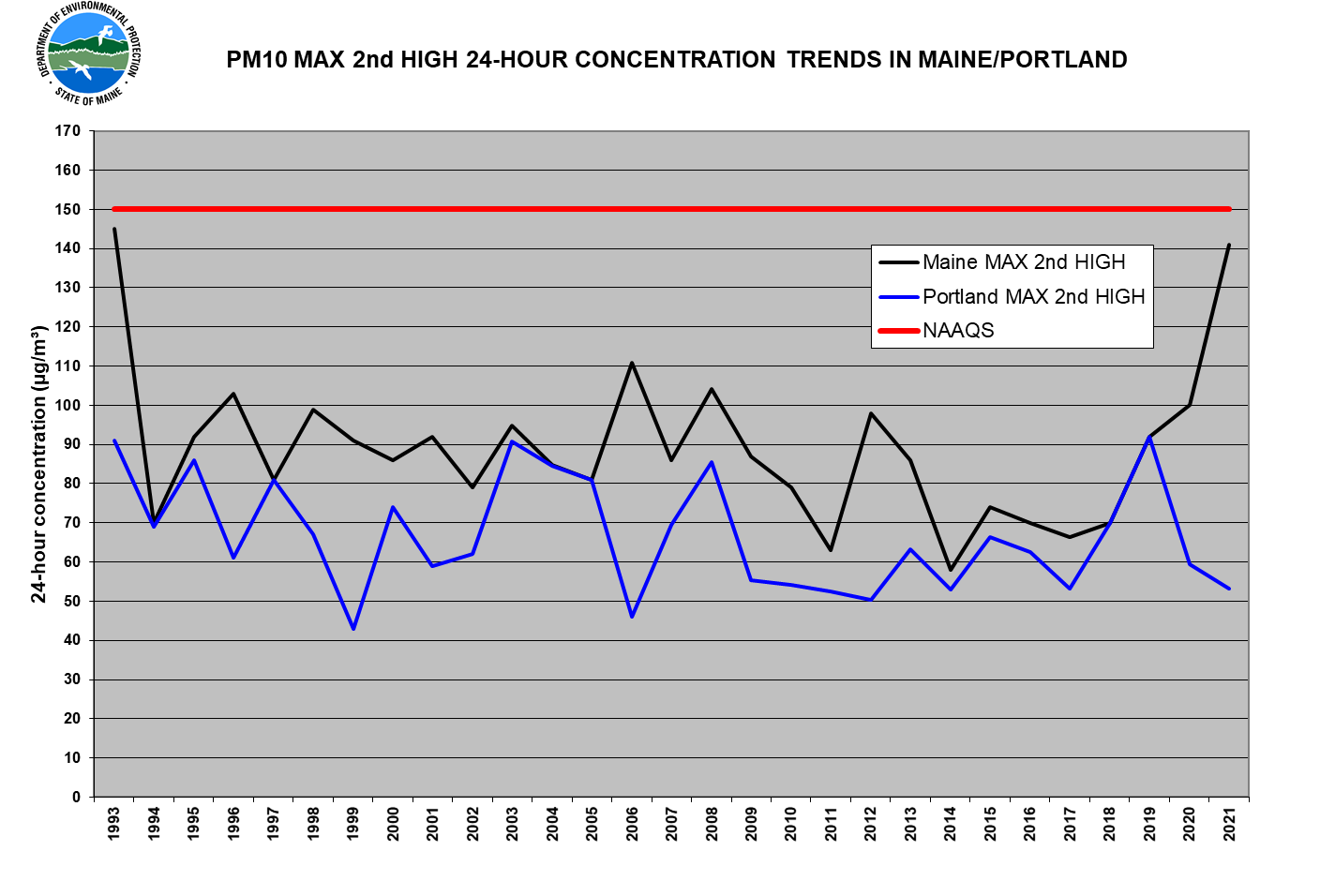 2021 data is preliminary
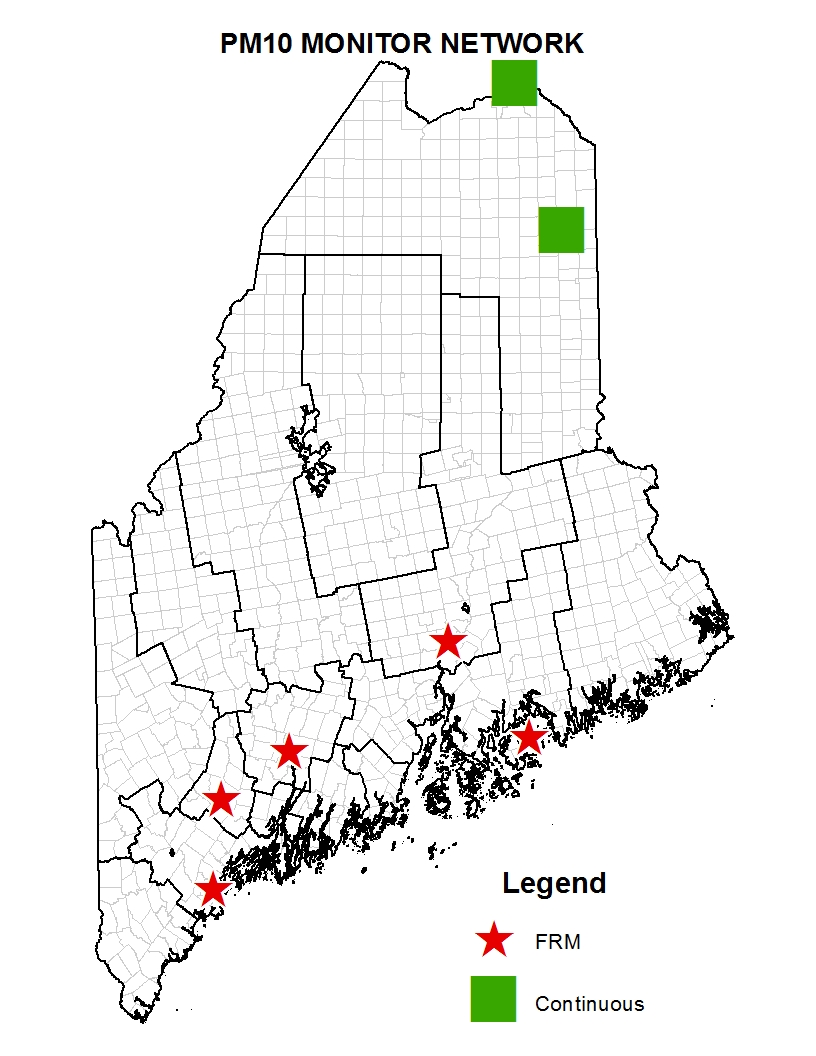 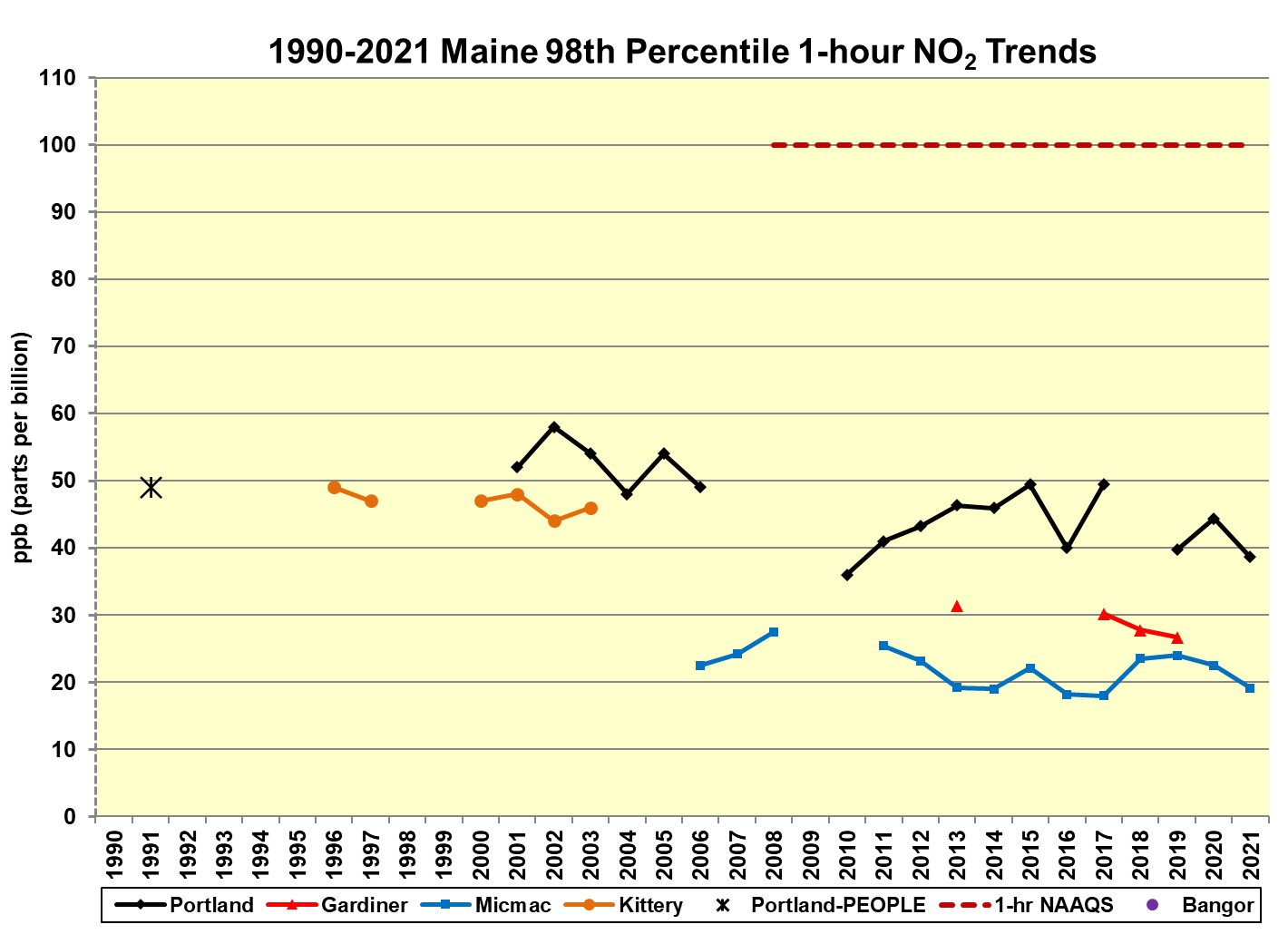 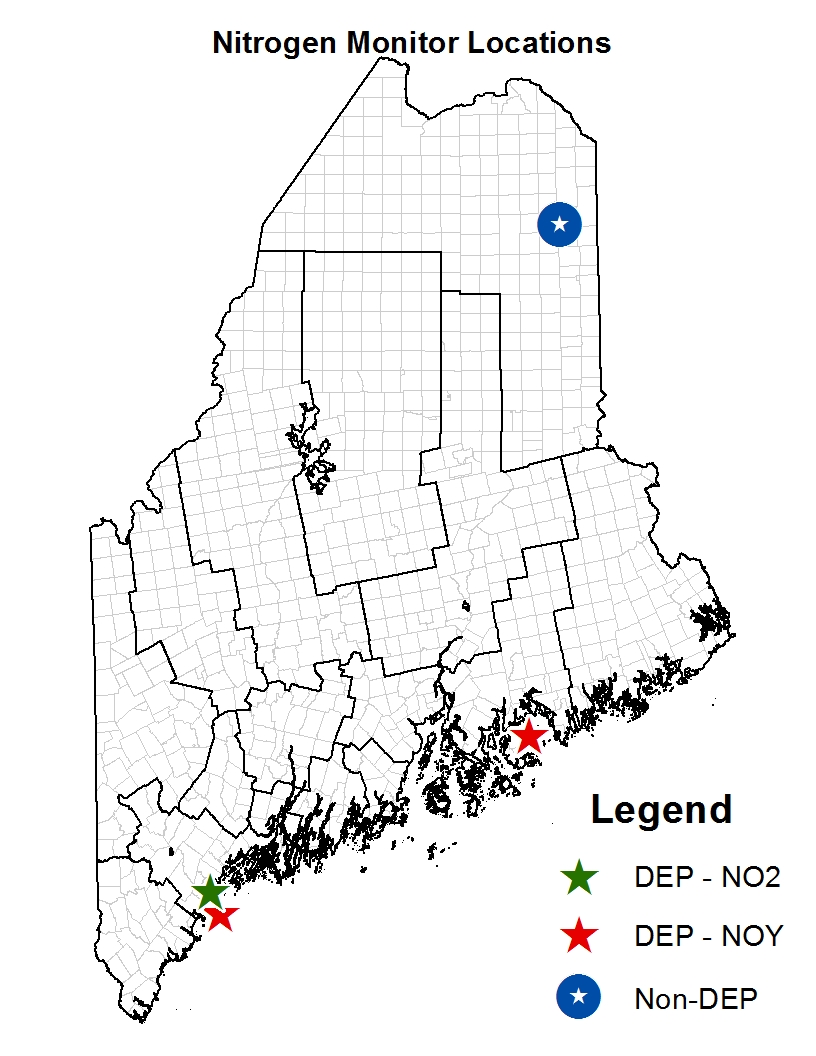 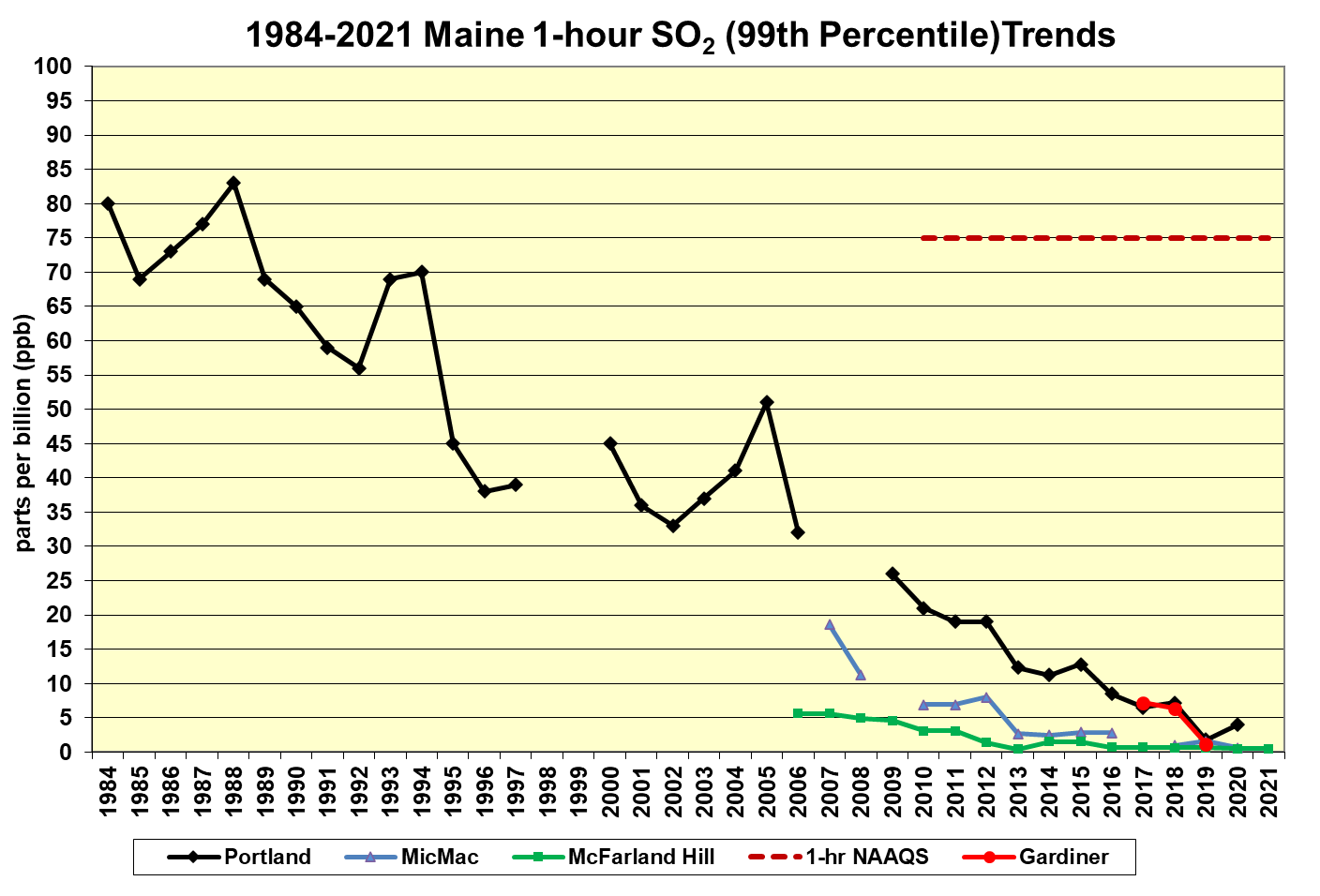 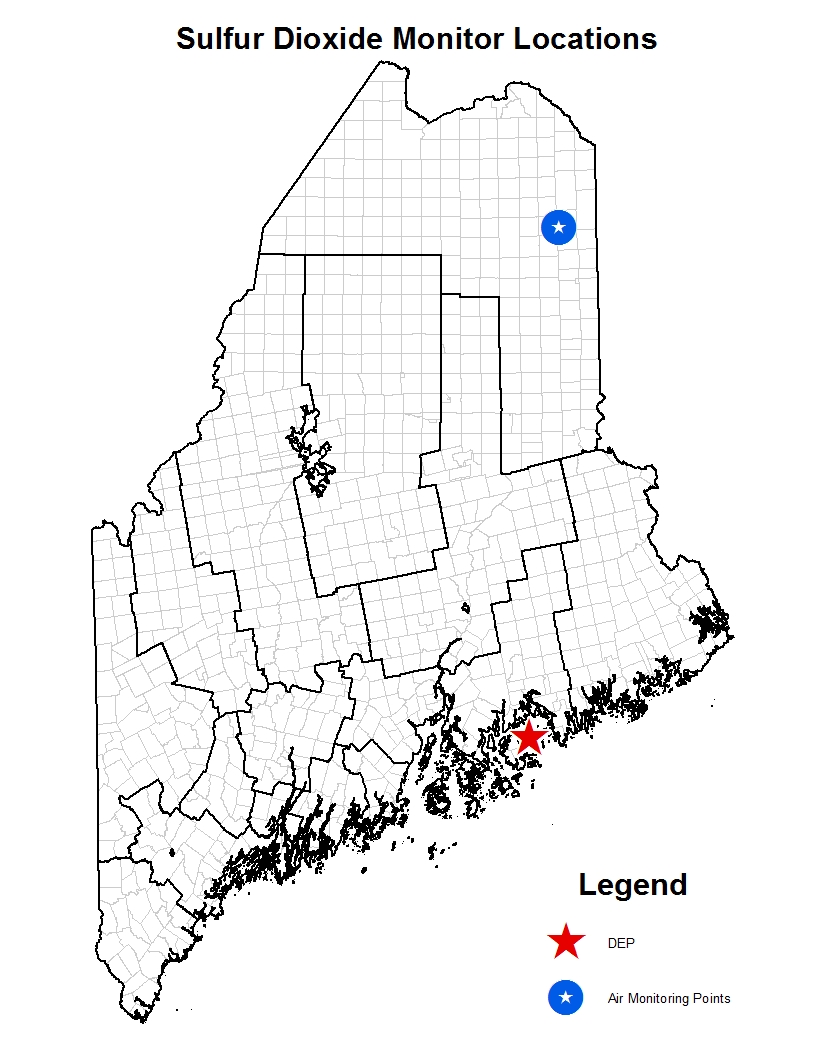 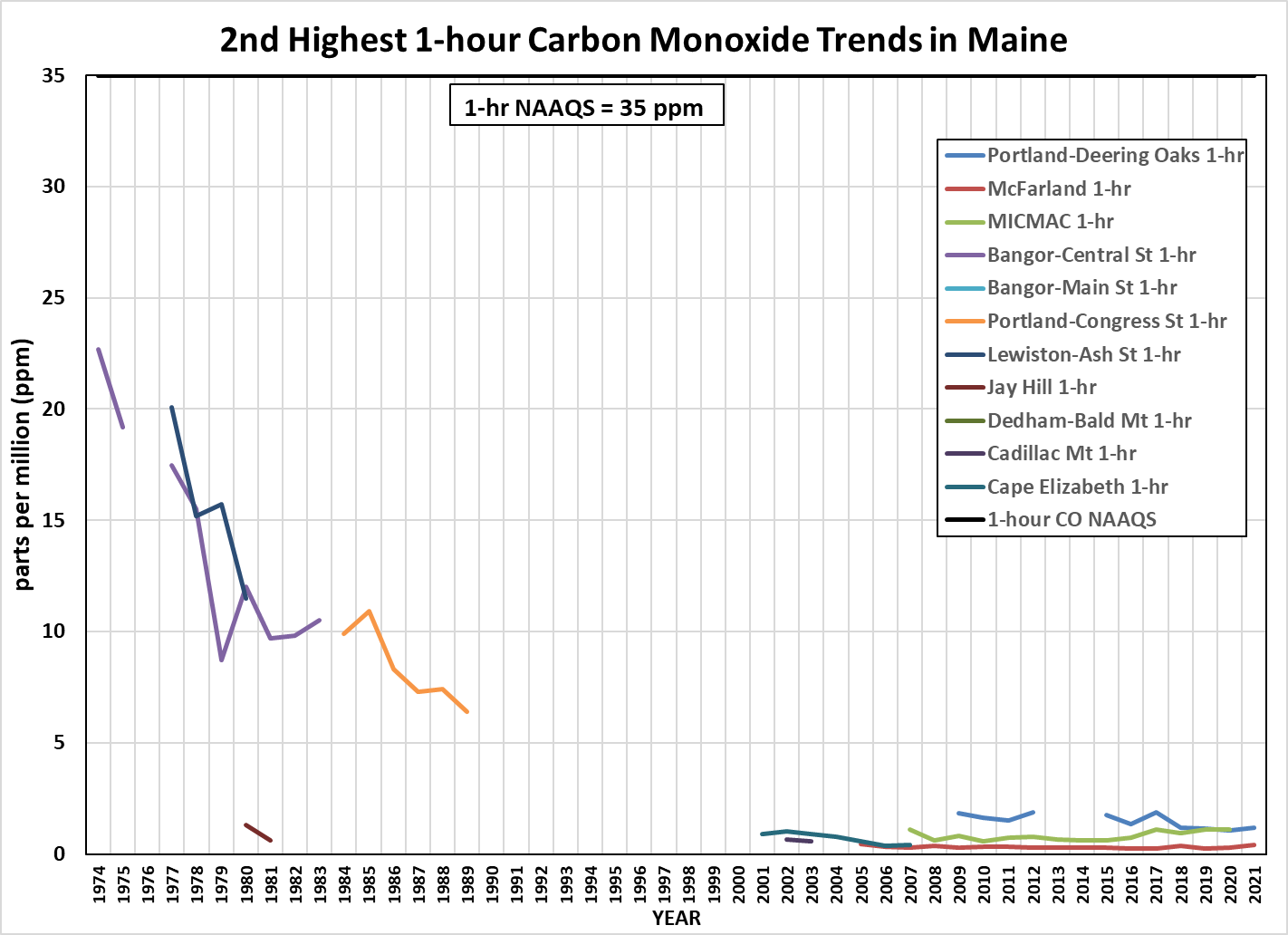 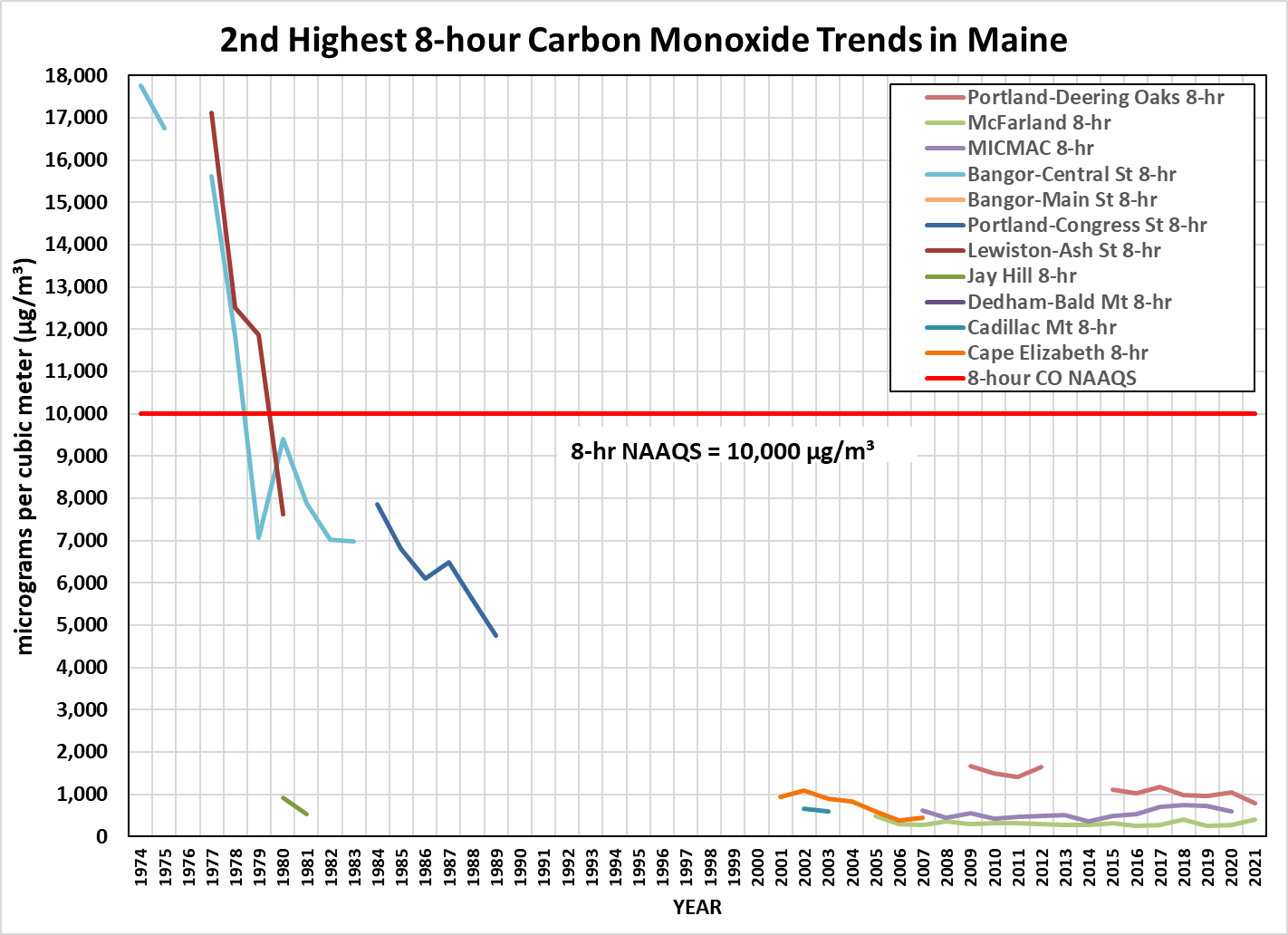 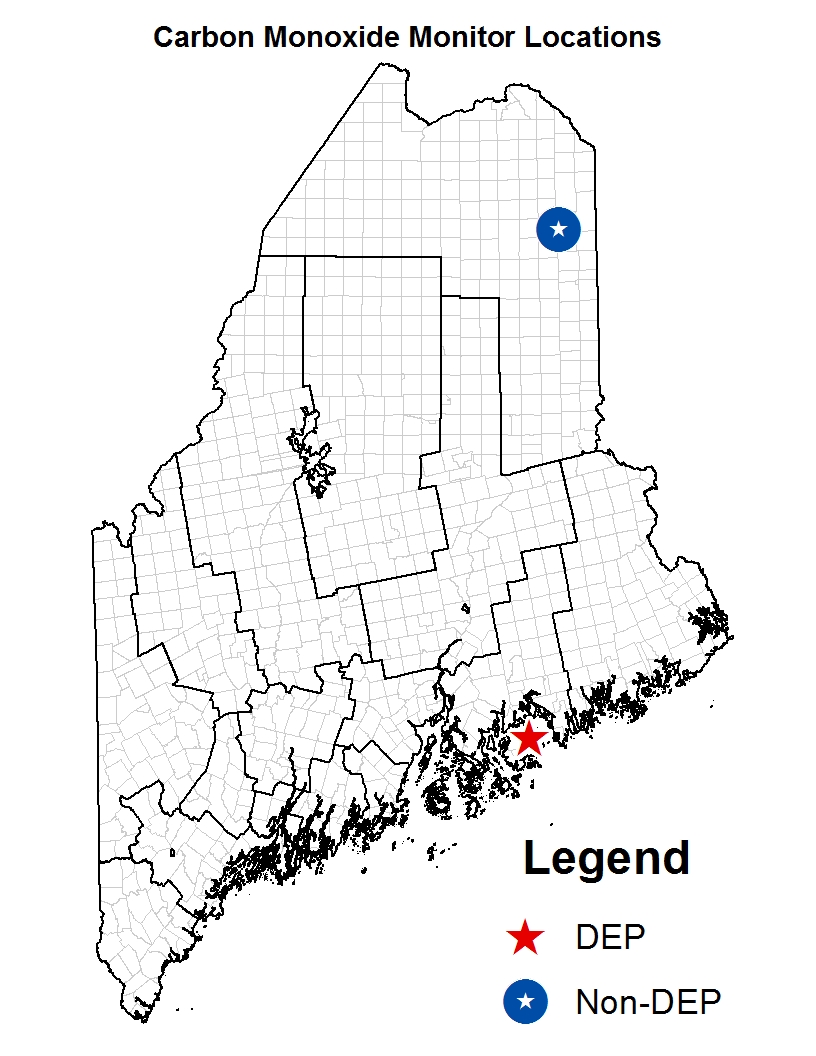 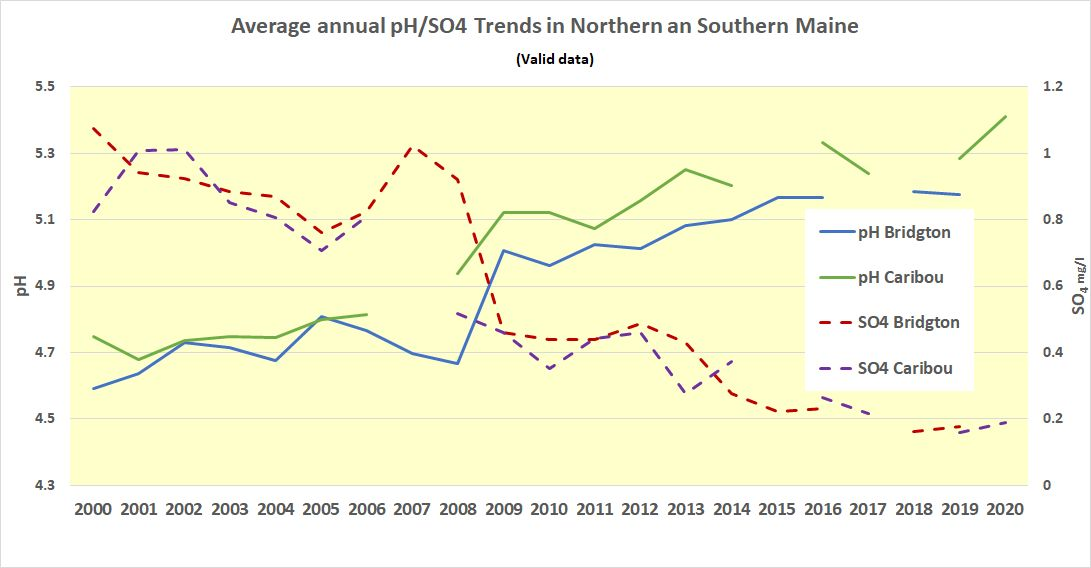 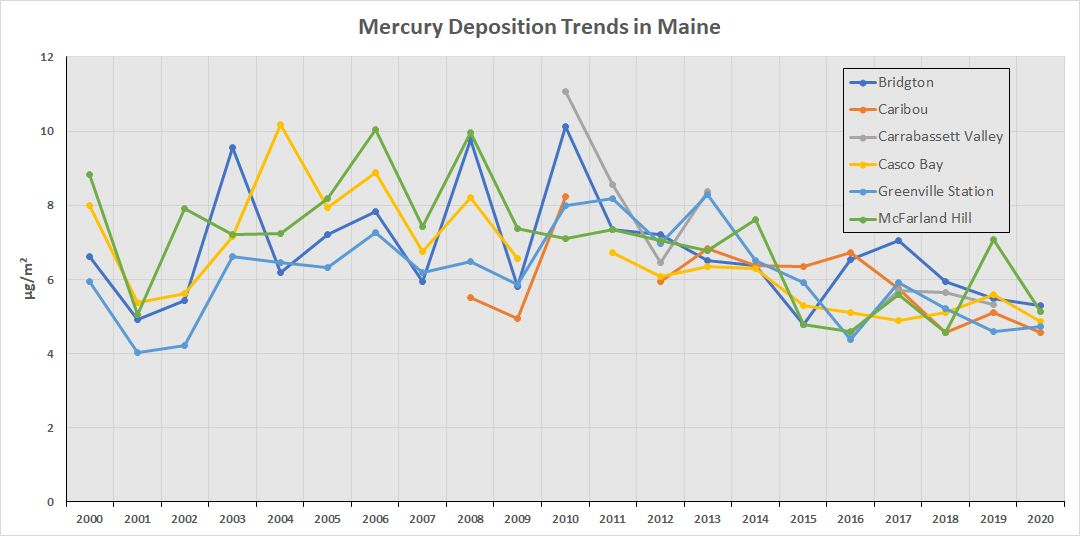 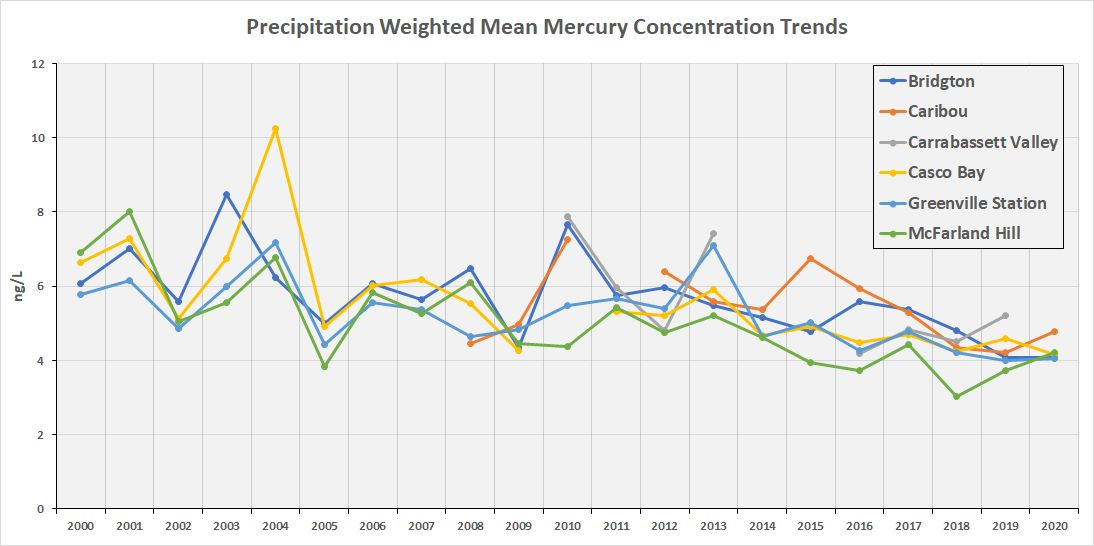 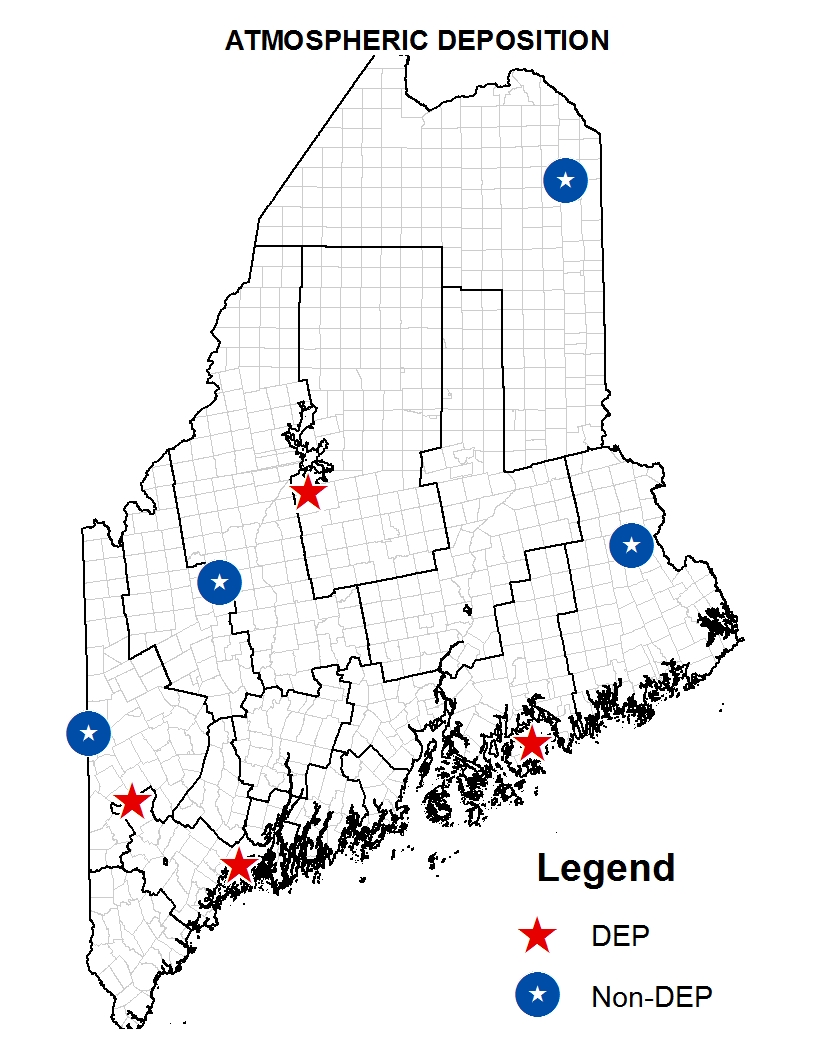 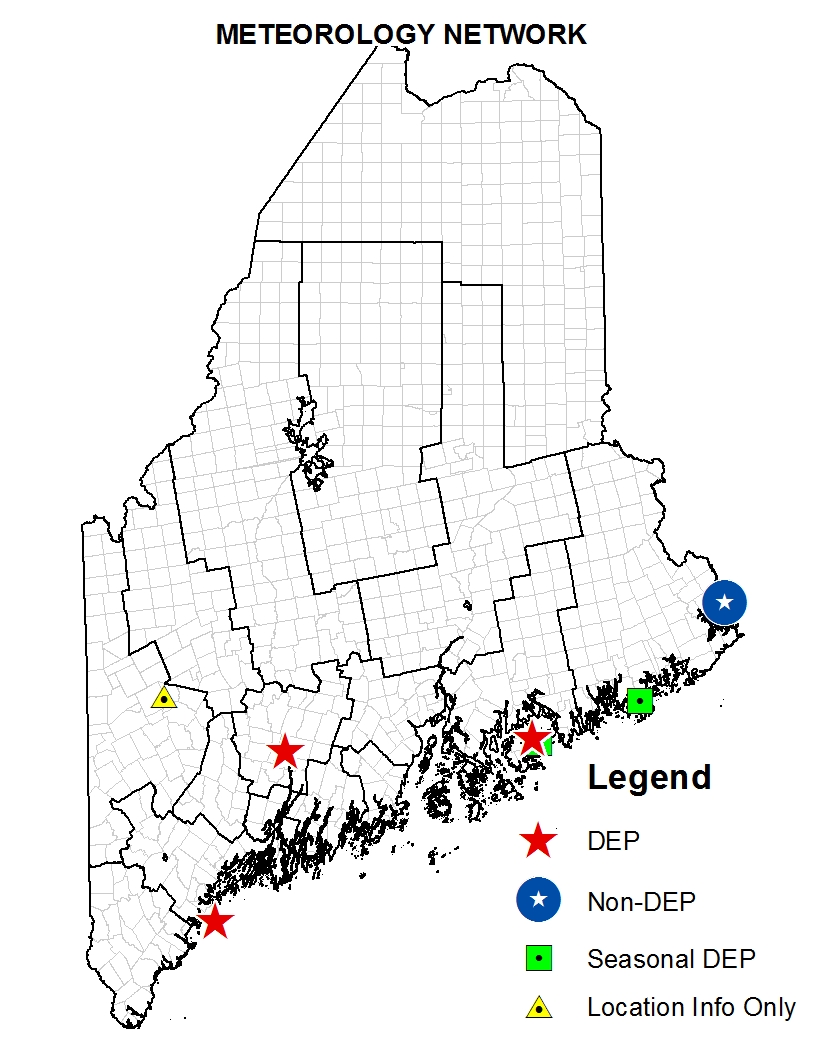 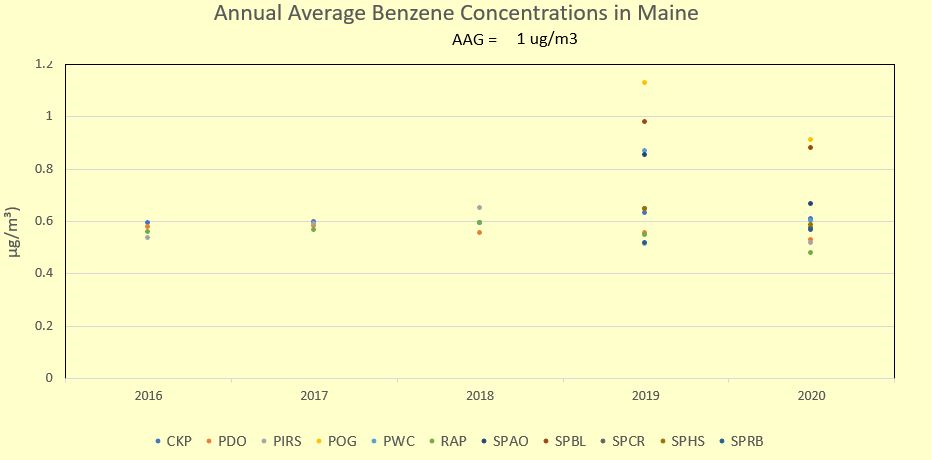 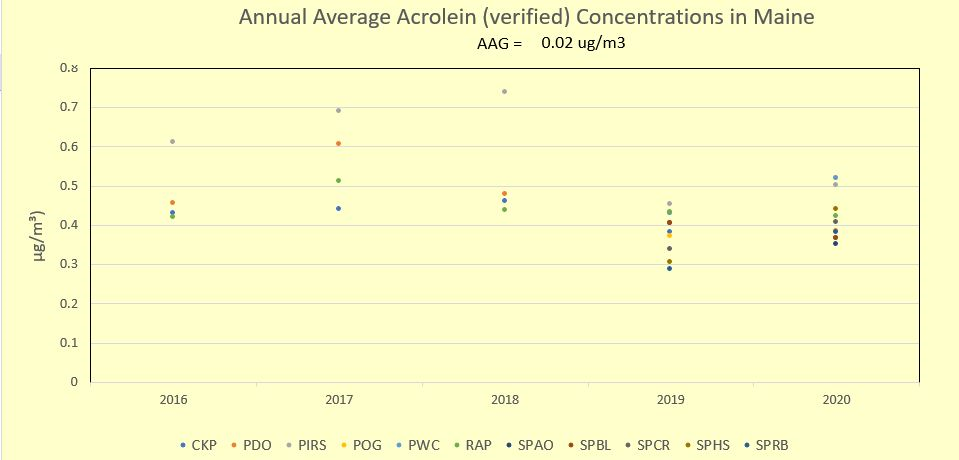 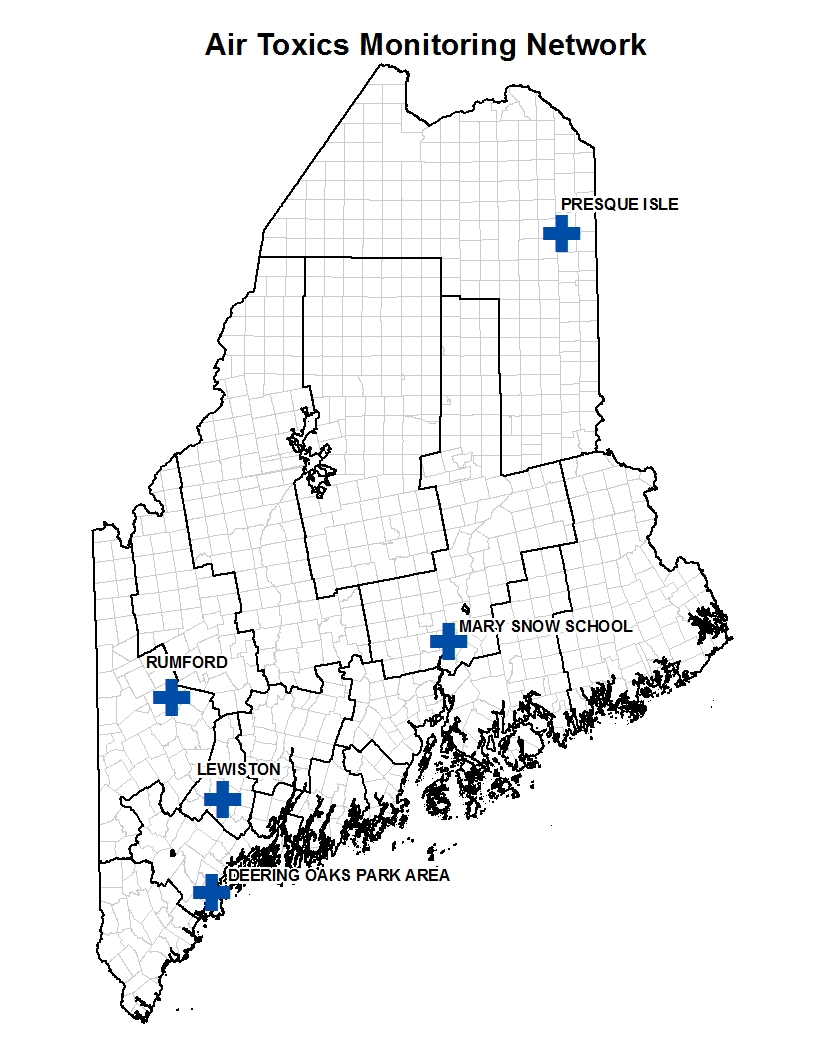 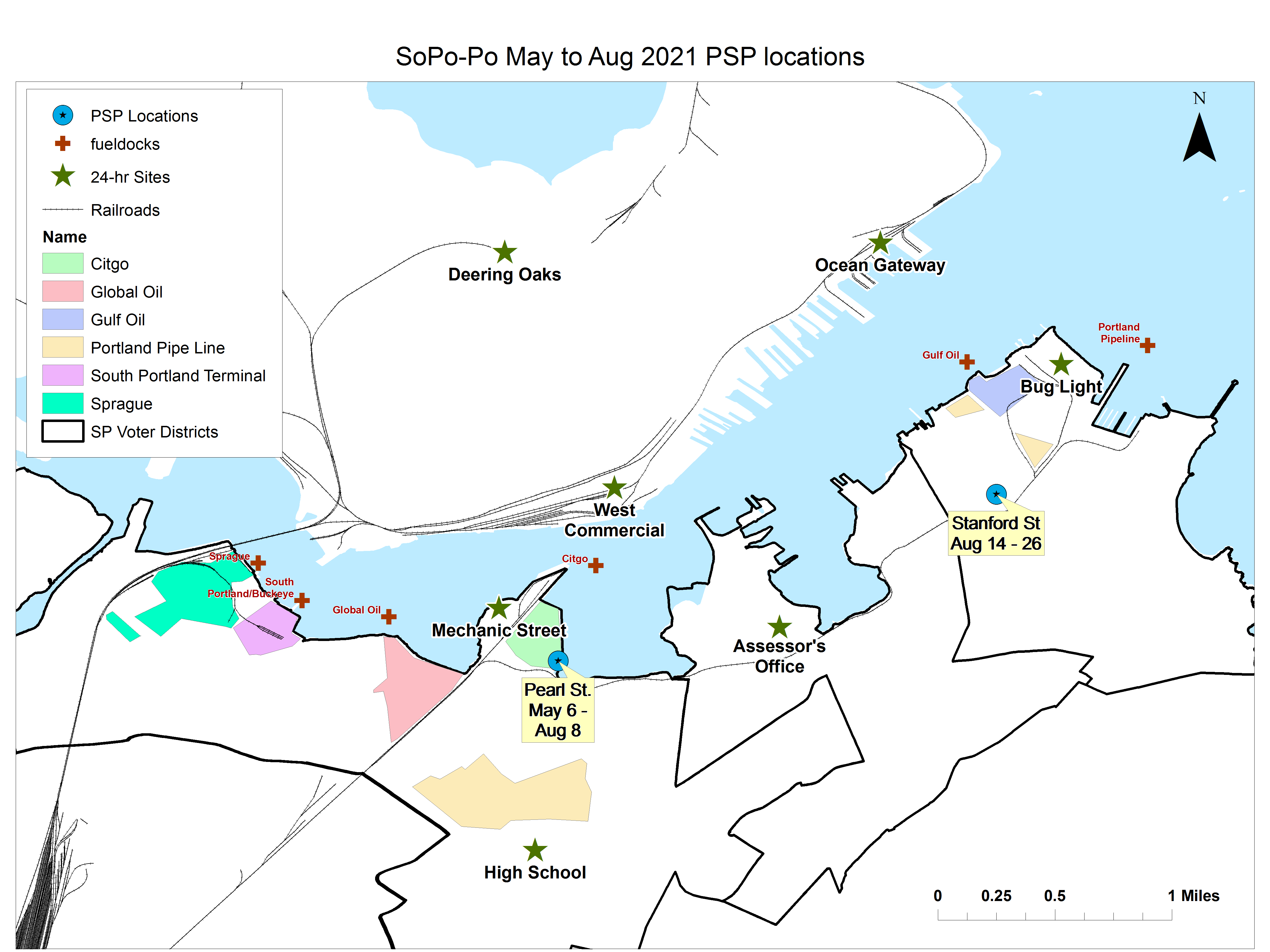 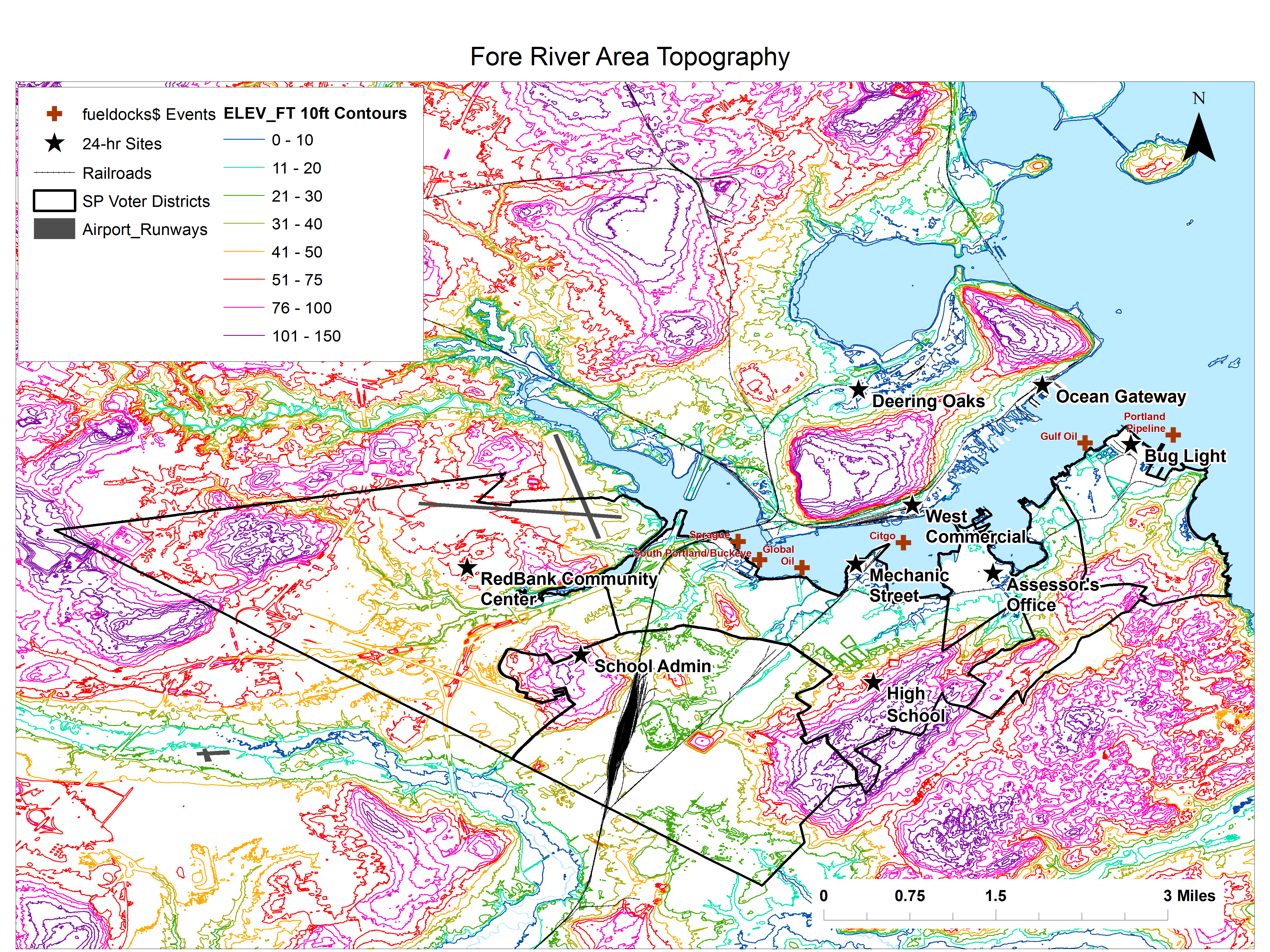